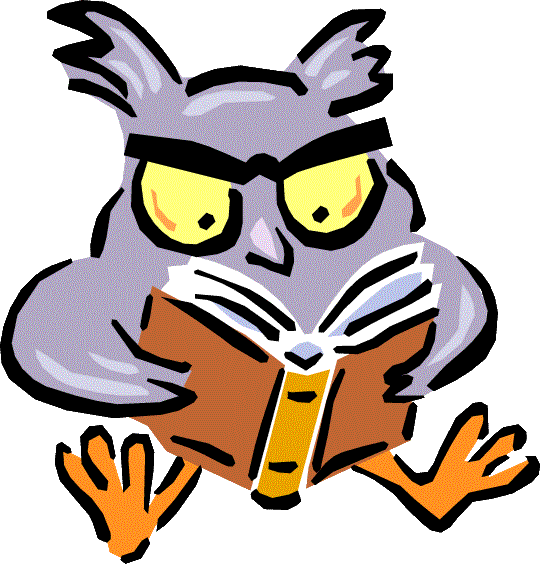 27.10.2018
Умники и умницы
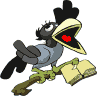 6 «а» класс
Кл.рук: Насурова М.С.
«Речевая культура человека –  зеркало его духовной культуры»                                   В. Сухомлинский
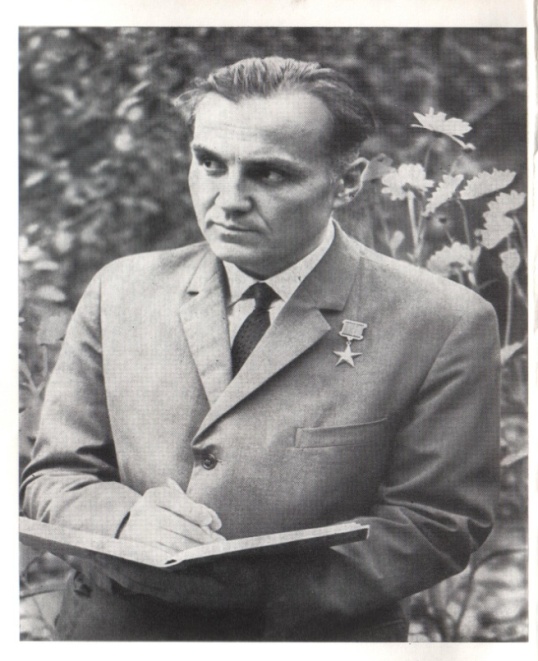 14.09.2019
Как  уст румяных без улыбки, Без грамматической ошибкиЯ русской речи не люблю.                                     А.С.Пушкин
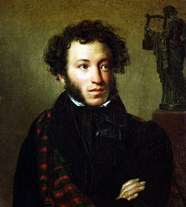 14.09.2019
1 тур.Разминочный «Звукобуквенный»
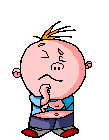 14.09.2019
1. Со звукам с я не вкусна, Но в пище каждому нужна.С м берегись меня, не то Я съем и платье, и пальто.
(соль, моль)
14.09.2019
2. С к я в школе на стене, Горы, реки есть на мне,С п – от вас не утаю – Тоже в школе я стою.
Карта, парта
14.09.2019
3. Загадка эта не легкаПишусь всегда через два кИ мяч, и шайбу клюшкой бейА называюсь я – …
14.09.2019
1. Хоть и мала я, но взгляни:Весь мир в себе я отражаю.Но к на ц перемени – Я по болоту зашагаю.
Капля, цапля
14.09.2019
2. С б мучительной бываю,С м одежду пожираю,С р актёру я нужна,С с для повара важна.
Боль, моль, роль, соль
14.09.2019
3. Он на вокзале есть всегда,К нему подходят поезда,Двойное р содержит онИ называется …
14.09.2019
2 тур “Составный”.
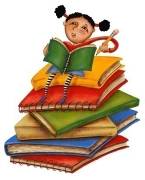 14.09.2019
14.09.2019
3 тур
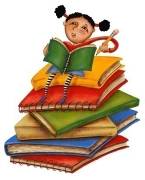 14.09.2019
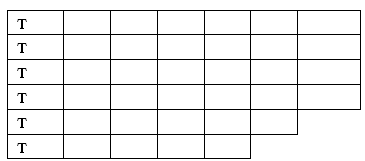 14.09.2019
4 тур
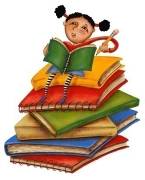 14.09.2019
Помещение для машин – это ________ Мелкие деньги – это _____________Непромокаемое пальто – это _______Небольшой грызун – это ____________Молодое поколение – это __________
14.09.2019
14.09.2019
5 тур блиц-турнир капитанов
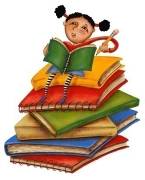 14.09.2019
Конец – делу венец!
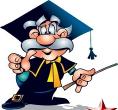 14.09.2019
14.09.2019